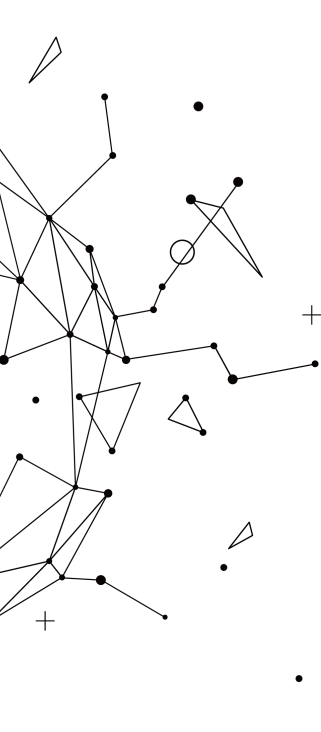 LOGO
添加您的艺术公司名称
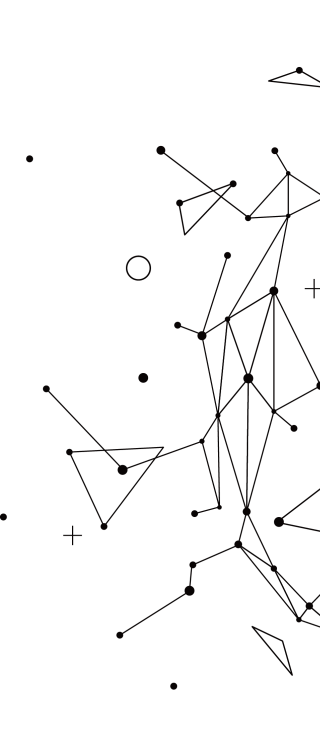 个人岗位内部竞聘ppt模板
BUSINESS PLAN
Lorem Ipsum is simply dummy text of the printing and typesetting industry. Lorem Ipsum has been the industry's standard dummy text ever since the 1
500s, when an unknown.
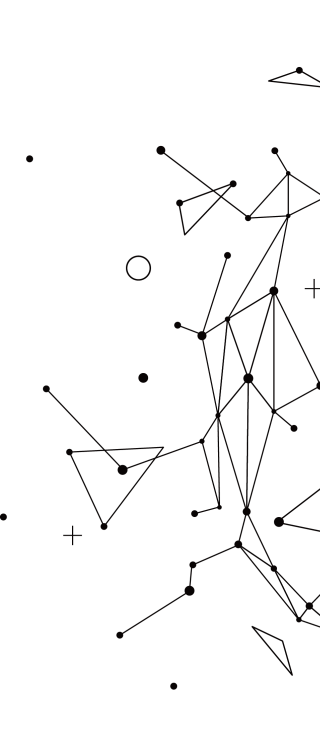 项目概况
1
在这添加小标题在这添加小标题
目录
市场透视
CONTENTS
2
在这添加小标题在这添加小标题
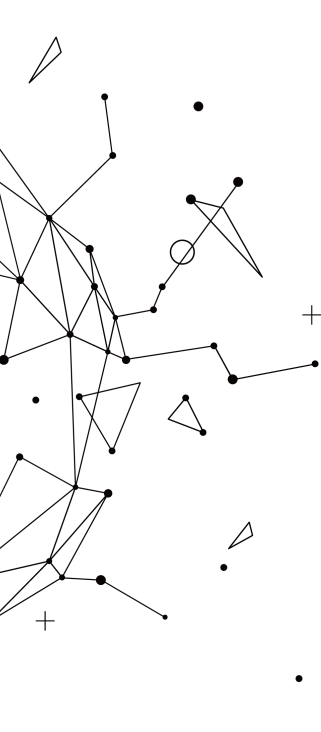 整体规划
3
在这添加小标题在这添加小标题
财务分析
4
在这添加小标题在这添加小标题
1
项目概况
单击此处输入您的文本，单击此处输入您的文，本单击此处输入您的文本，本单击此处输入您的文本单击此处输入您的文本，单击此处输入您的文
01
项目概述
Intelligent
您的内容打在这里，或者通过复制您的文本后，在此框中选择粘贴，并选择只保留文字。您的内容打在这里，或者通过复制
添加标题
Hardworking
添加标题
您的内容打在这里，或者通过复制您的文本后，在此框中选择粘贴，并选择只保留文字。您的内容打在这里，或者通过复制
Modest
您的内容打在这里，或者通过复制您的文本后，在此框中选择粘贴，并选择只保留文字。您的内容打在这里，或者通过复制
添加标题
01
项目概述
单击此处输入您的文本，单击此处输入您的文，本单击此处输入您的文本，本单击此处输入您的文本单击此处输入您的文本，单击此处输入您的文。
单击此处输入您的文本，单击此处输入您的文，本单击此处输入您的文本，本单击此处输入您的文本单击此处输入您的文本，单击此处输入您的文。
请点击此处添加您的标题
请点击此处添加您的标题
请点击此处添加您的标题
请点击此处添加您的标题
项目介绍
单击此处输入您的文本，单击此处输入您的文，本单击此处输入您的文本，本单击此处输入您的文本单击此处输入您的文本，单击此处输入您的文。
单击此处输入您的文本，单击此处输入您的文，本单击此处输入您的文本，本单击此处输入您的文本单击此处输入您的文本，单击此处输入您的文。
01
项目概述
01
02
03
04
单击此处输入您的文本，单击此处输入您的文，本单击此处输入您的文本，本单击此处输入您的文本单击此处输入您的文本，单击此处输入您的文。
单击此处输入您的文本，单击此处输入您的文，本单击此处输入您的文本，本单击此处输入您的文本单击此处输入您的文本，单击此处输入您的文。
单击此处输入您的文本，单击此处输入您的文，本单击此处输入您的文本，本单击此处输入您的文本单击此处输入您的文本，单击此处输入您的文。
单击此处输入您的文本，单击此处输入您的文，本单击此处输入您的文本，本单击此处输入您的文本单击此处输入您的文本，单击此处输入您的文。
01
商业模式
01
03
02
04
消费级无人机市场
百度度秘陪你聊天
定制公共交通
人人车二手车
单击此处输入您的文本，单击此处输入您的文，本单击此处输入您的文本，本单击此处输入您的文本单击此处输入您的文本，单击此处输入您的文。
单击此处输入您的文本，单击此处输入您的文，本单击此处输入您的文本，本单击此处输入您的文本单击此处输入您的文本，单击此处输入您的文。
单击此处输入您的文本，单击此处输入您的文，本单击此处输入您的文本，本单击此处输入您的文本单击此处输入您的文本，单击此处输入您的文。
单击此处输入您的文本，单击此处输入您的文，本单击此处输入您的文本，本单击此处输入您的文本单击此处输入您的文本，单击此处输入您的文。
01
商业模式
您的内容打在这里
您的内容打在这里
单击此处输入您的文本单击此处输入您的文，本单击此处输入您的文本，本单击此处
单击此处输入您的文本，单击此处输入您的文，本单击此处输入您的文本，本单击此处。
您的内容打在这里
您的内容打在这里
单击此处输入您的文本单击此处输入您的文，本单击此处输入您的文本，本单击此处
单击此处输入您的文本，单击此处输入您的文，本单击此处输入您的文本，本单击此处。
01
公司简介
01
添加标题
单击此处输入您的文本
02
添加标题
单击此处输入您的文本
03
添加标题
单击此处输入您的文本
Consistent results
单击此处输入您的文本，单击此处输入您的文，本单击此处输入您的文本本单击此处输入您的文本单击此处输入您的文本
04
添加标题
单击此处输入您的文本
2
市场透视
单击此处输入您的文本，单击此处输入您的文，本单击此处输入您的文本，本单击此处输入您的文本单击此处输入您的文本，单击此处输入您的文
02
市场潜力
25%
30%
Television
Computer
您的内容打在这里，或者通过复制您的文本后
您的内容打在这里，或者通过复制您的文本后
20%
25%
Camera
Telephone
您的内容打在这里，或者通过复制您的文本后
您的内容打在这里，或者通过复制您的文本后
02
市场潜力
您的内容打在这里
您的内容打在这里，或者通过复制您的文本后，在此框中选择粘贴，并选择只保留文字。您的内容打在这里，或者通过复制您的文本后，在此框中选择粘贴，并选择只保留文字。ponsibility are loved by people.
您的内容打在这里
您的内容打在这里，或者通过复制您的文本后，在此框中选择粘贴，并选择只保留文字。您的内容打在这里，或者通过复制您的文本后，在此框中选择粘贴，并选择只保留文字。ponsibility are loved by people.
02
市场潜力
市场潜力
您的内容打在这里，或者通过复制您的文本后，在此框中选择粘贴，并选择只保留文字。您的内容打在这里，或者通过复制您的文本后，在此框中选择粘贴，并选择只保留文字。
市场潜力
您的内容打在这里，或者通过复制您的文本后，在此框中选择粘贴，并选择只保留文字。您的内容打在这里，或者通过复制您的文本后，在此框中选择粘贴，并选择只保留文字。
市场潜力
您的内容打在这里，或者通过复制您的文本后，在此框中选择粘贴，并选择只保留文字。您的内容打在这里，或者通过复制您的文本后，在此框中选择粘贴，并选择只保留文字。
市场潜力
您的内容打在这里，或者通过复制您的文本后，在此框中选择粘贴，并选择只保留文字。您的内容打在这里，或者通过复制您的文本后，在此框中选择粘贴，并选择只保留文字。
02
市场潜力
T
w
+
市场潜力模型
您的内容打在这里，或者通过复制您的文本后，在此框中选择粘贴，并选择只保留文字。
市场潜力模型
您的内容打在这里，或者通过复制您的文本后，在此框中选择粘贴，并选择只保留文字。
市场潜力模型
您的内容打在这里，或者通过复制您的文本后，在此框中选择粘贴，并选择只保留文字。
02
市场透析
区域市场透析
区域市场透析
S
您的内容打在这里，或者通过复制您的文本后，在此框中选择粘贴
您的内容打在这里，或者通过复制您的文本后，在此框中选择粘贴
W
T
O
区域市场透析
区域市场透析
您的内容打在这里，或者通过复制您的文本后，在此框中选择粘贴
您的内容打在这里，或者通过复制您的文本后，在此框中选择粘贴
02
市场透析
您的内容打在这里
您的内容打在这里，或者通过复制您的文本后，在此框中选择粘贴，并选择只保留文字。
您的内容打在这里
您的内容打在这里，或者通过复制您的文本后，在此框中选择粘贴，并选择只保留文字。
您的内容打在这里
您的内容打在这里，或者通过复制您的文本后，在此框中选择粘贴，并选择只保留文字。
存在的问题
02
行业痛点
FIRST
SECOND
THIRD
FOURTH
行业痛点
行业痛点
行业痛点
行业痛点
您的内容打在这里，或者通过复制您的文本后，在此框中选择粘贴
您的内容打在这里，或者通过复制您的文本后，在此框中选择粘贴
您的内容打在这里，或者通过复制您的文本后，在此框中选择粘贴
您的内容打在这里，或者通过复制您的文本后，在此框中选择粘贴
02
解决方案
解决方案
解决方案
解决方案
解决方案
您的内容打在这里，或者通过复制您的文本后，在此框中选择粘贴
您的内容打在这里，或者通过复制您的文本后，在此框中选择粘贴
您的内容打在这里，或者通过复制您的文本后，在此框中选择粘贴
您的内容打在这里，或者通过复制您的文本后，在此框中选择粘贴
01
03
02
04
02
竞争分析
竞争对手
竞争对手
竞争对手
您的内容打在这里，或者通过复制您的文本后，在此框中选择粘贴
您的内容打在这里，或者通过复制您的文本后，在此框中选择粘贴
您的内容打在这里，或者通过复制您的文本后，在此框中选择粘贴
02
竞争分析
核心优势一
核心优势二
核心优势三
核心优势四
您的内容打在这里，或者通过复制您的文本后，在此框中选择粘贴，并选择只保留文字。您的内容打在这里，或者通过复制您的文本后，在此框中选择择只保留文字。
您的内容打在这里，或者通过复制您的文本。
您的内容打在这里，或者通过复制您的文本后，在此框中选择粘贴，并选择只保留文字。您的内容打在这里，或者通过复制您的文本后，在此框中选择择只保留文字。
您的内容打在这里，或者通过复制您的文本。
您的内容打在这里，或者通过复制您的文本后，在此框中选择粘贴，并选择只保留文字。您的内容打在这里，或者通过复制您的文本后，在此框中选择择只保留文字。
您的内容打在这里，或者通过复制您的文本。
您的内容打在这里，或者通过复制您的文本后，在此框中选择粘贴，并选择只保留文字。您的内容打在这里，或者通过复制您的文本后，在此框中选择择只保留文字。
您的内容打在这里，或者通过复制您的文本。
3
未来规划
单击此处输入您的文本，单击此处输入您的文，本单击此处输入您的文本，本单击此处输入您的文本单击此处输入您的文本，单击此处输入您的文
03
现状发展
您的内容打在这里，或者通过复制您的文本后，在此框中选择粘贴，并选择只保留文字
1
您的内容打在这里，或者通过复制您的文本后，在此框中选择粘贴，并选择只保留文字
2
您的内容打在这里，或者通过复制您的文本后，在此框中选择粘贴，并选择只保留文字
3
您的内容打在这里，或者通过复制您的文本后，在此框中选择粘贴，并选择只保留文字
4
您的内容打在这里，或者通过复制您的文本后，在此框中选择粘贴，并选择只保留文字
5
03
现状发展
目前发展状况
您的内容打在这里，或者通过复制您的文本后，在此框中选择粘贴，并选择只保留文字。您的内容打在这里，或者通过复制您的文本后，在此框中选择择只保留文字,您的内容打在这里，或者通过复制您的文本。
03
未来展望
添加您的文字说明对未来展望的规划内容及期望描述文字说明进添加您的文字说明对未来展望的规划内容及期望描述文字说明进
添加您的文字说明对未来展望的规划内容及期望描述文字说明进添加您的文字说明对未来展望的规划内容及期望描述文字说明进添加您的文字说明对未来展望的
添加您的文字说明对未来展望的规划内容及期望描述文字说明进添加您的文字说明对未来
展望
4
项目融资
单击此处输入您的文本，单击此处输入您的文，本单击此处输入您的文本，本单击此处输入您的文本单击此处输入您的文本，单击此处输入您的文
04
融资分析
54%
您的内容
54%
您的内容打在这里
您的内容
84%
您的内容打在这里，或者通过复制您的文本后，在此框中选择粘贴，并选择只保留文字。您的内容打在这里，或者通过复制您的文本后，在此框中选择粘贴，并选择只保留文字。您的内容打在这里，或者通过复制您的文本后，在此框中选择粘贴，并选择只保留文字。您的内容打在这里，或者通过复制您的文本后，在此框中选择粘贴，并选择只保留文字。
您的内容
54%
您的内容
54%
您的内容
04
融资分析
Research Content
您的内容打在这里，或者通过复制您的文本后，在此框中选择粘贴，并选择只保留文字。您的内容打在这里，或者通过复制您的文本后，在此框中选择择只保留文字您的内容打在这里，或者通过复制您的文本。
03
投资需求
01
添加标题
添加标题
添加标题
添加标题
您的内容打在这里，或者通过复制您的文本后，在此框中选择粘贴，并选择只保留文字。您的内容打在这里。
您的内容打在这里，或者通过复制您的文本后，在此框中选择粘贴，并选择只保留文字。您的内容打在这里。
您的内容打在这里，或者通过复制您的文本后，在此框中选择粘贴，并选择只保留文字。您的内容打在这里。
您的内容打在这里，或者通过复制您的文本后，在此框中选择粘贴，并选择只保留文字。您的内容打在这里。
02
03
04
03
投资回报
投资回报率
20XX
您的标题
您的内容打在这里，或者通过复制您的文本后，在此框中选择粘贴，并选择只保留文字。您的内容打在这里您的内容打在这里或者通过复制您的文本后，在此框中选择粘贴，并选择只保留文字。您的内容打在这里。
谢谢聆听
THANK YOU
.
.
.